Deciphering Signatures of Mutational Processes Operative in Human Cancer
Tumor Cells Carry Somatic Mutations
Tumor
gcttcgctagcgcccccttttaatcgatcccgatcg
cccacgatcggatagctagatcgactgtttttaatt
agcccacatcactatctccctttttgggagacgatc
atgccccggtttcgaatgctaaaatgctaaagttt
cccacgatcggatagctagatcgactgtttttaatt
cagctactgatcgttttgccggccccccgggagat
atgccccggtttcgaatgctaaaatgctaaagttt
Sequence
Catalog
1. acgatcg
2. ctcccttt
3. tcggata
4. gactgttt
5. gccccgg 
….. 500
Motivation
Catalogs have heterogeneity
Different mutation types: Substitution, missense, nonsense, indels
DNA Repair mechanisms
Passenger mutations

Many different cancer signatures
Aim to create computational framework to bridge the gap between the catalogs and signatures
Catalog
1. acgatcg
2. ctcccttt
3. tcggata
4. gactgttt
5. gccccgg 
….. 500
Lung Cancer Signature
1. Gcgta (G:C > T:A)
2. Cttccg Deletion
3. tcggata
Feature of Signatures
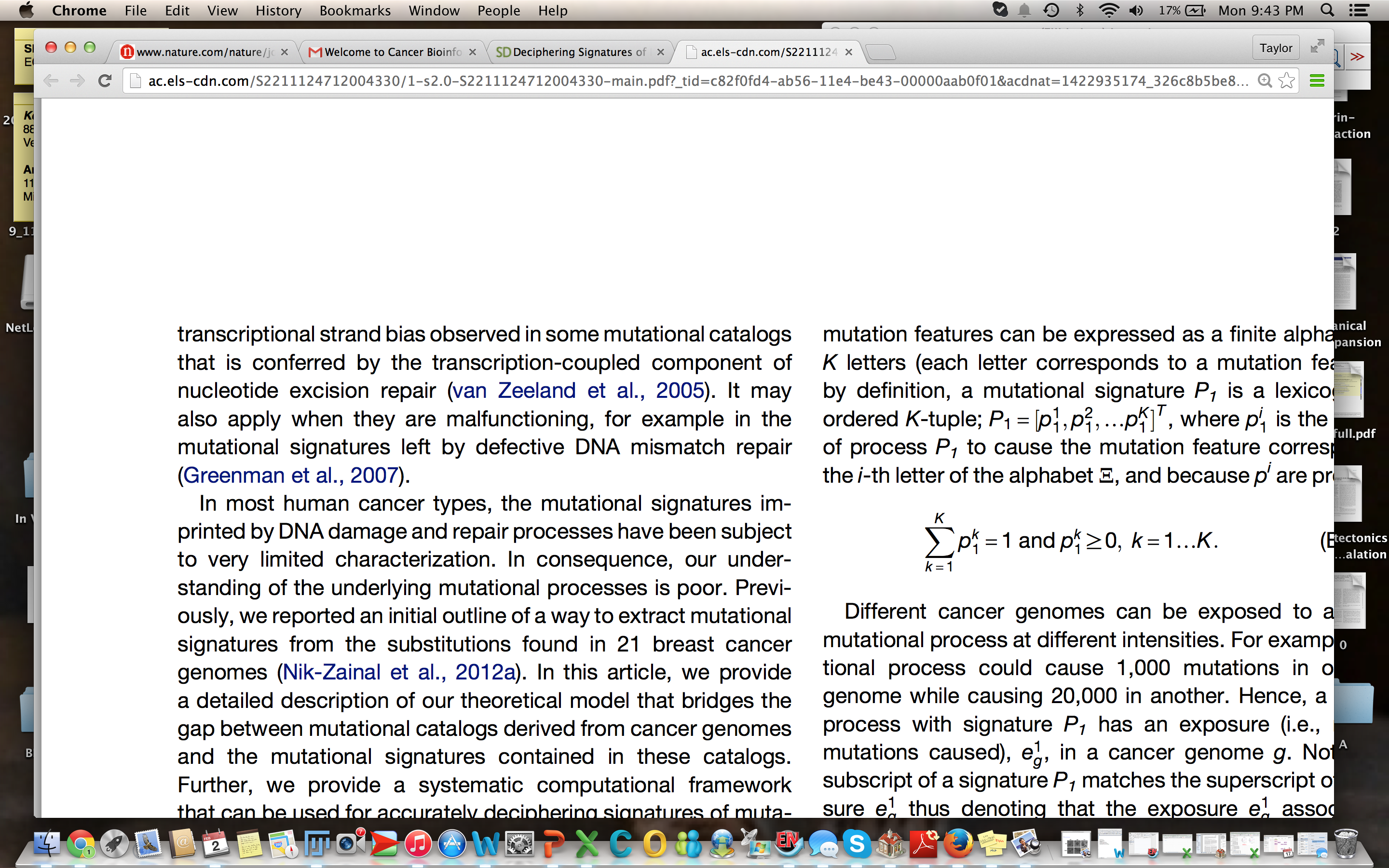 P = Mutational Signature

p1…k = probability P causes a certain mutation

K = 96 (6 types of substitutions * 4 types of 5’ bases * 4 types of 3’ bases)
Mapping of a Genome
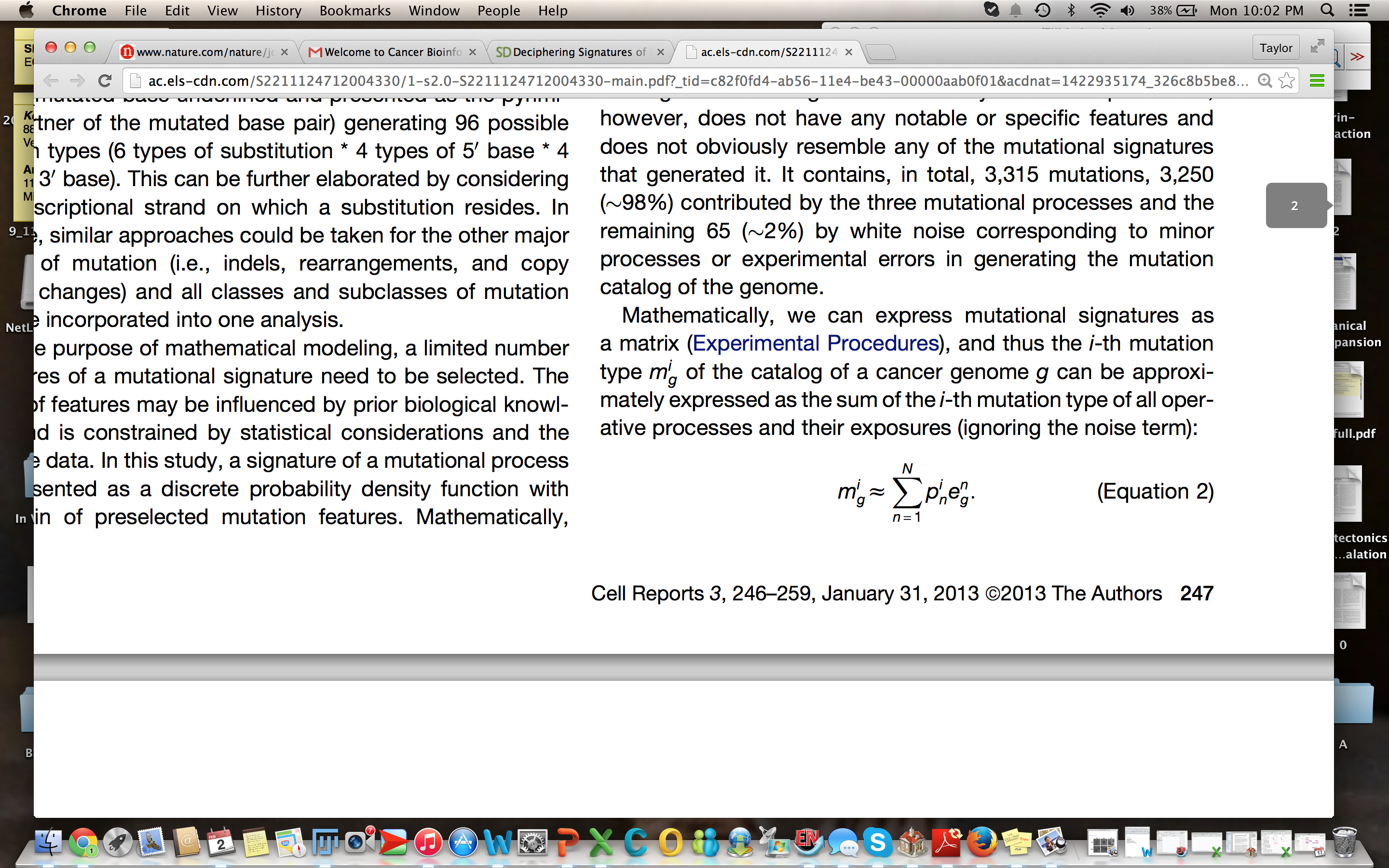 P = process/mutation
e = exposure/weight
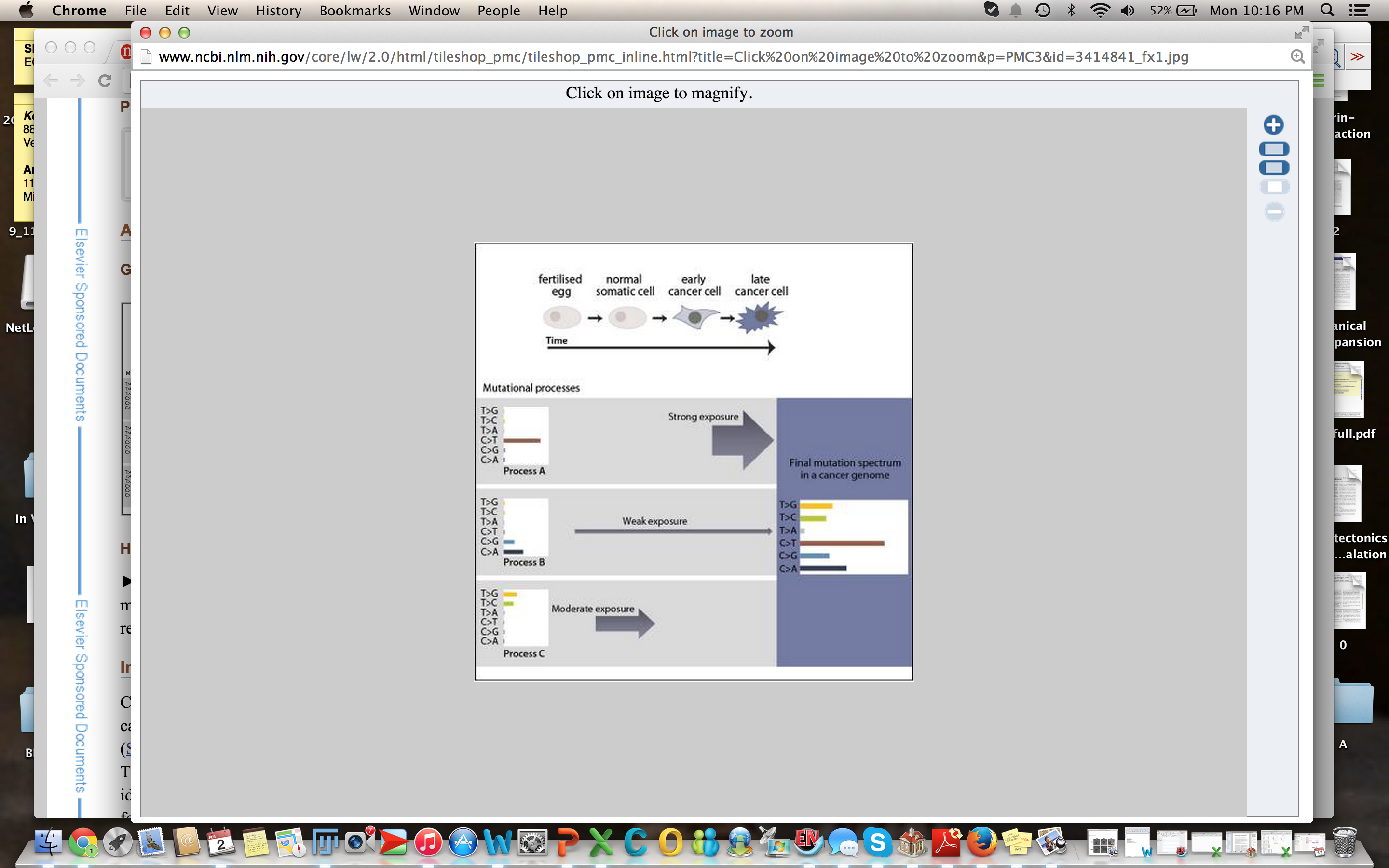 What we end up with
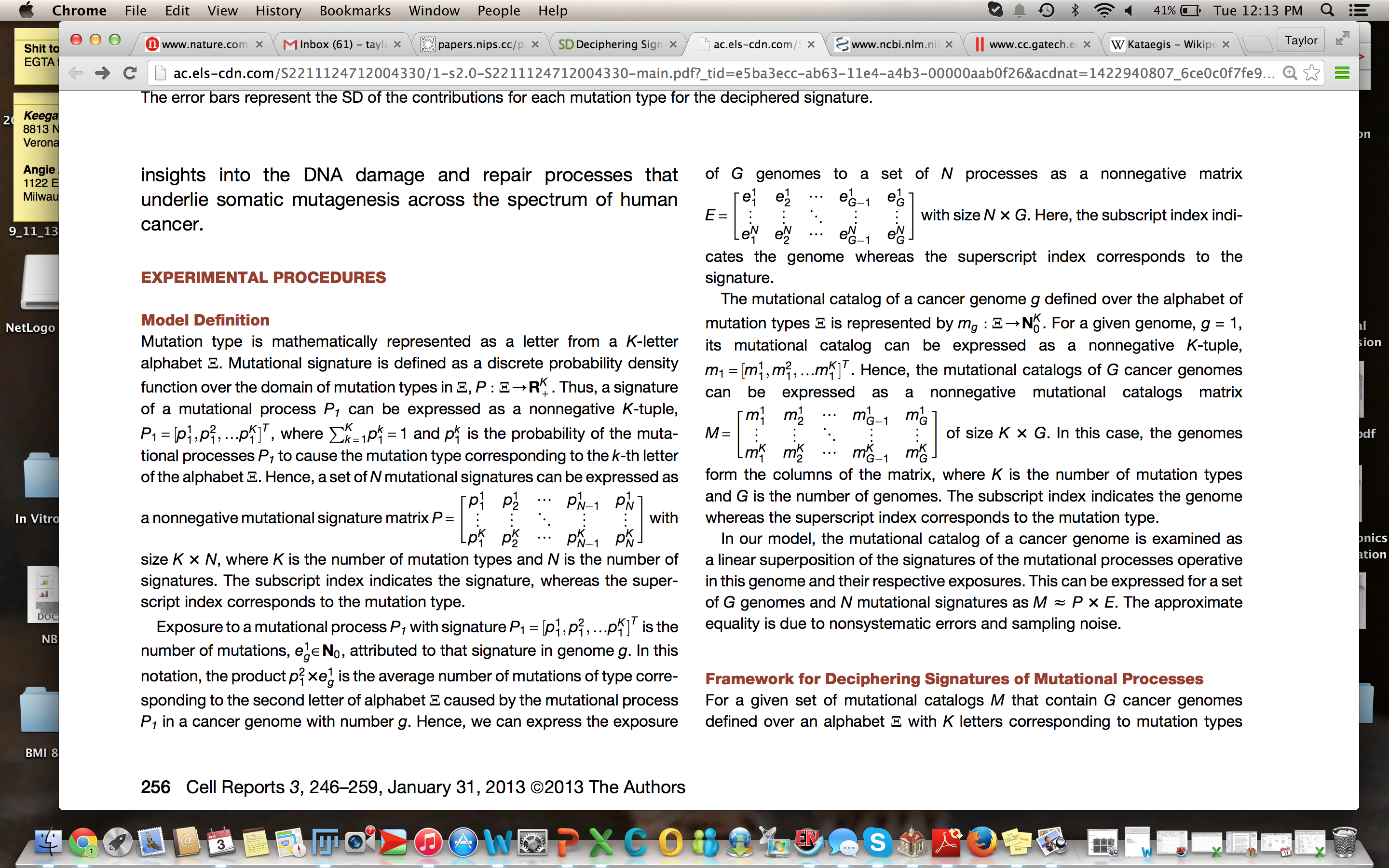 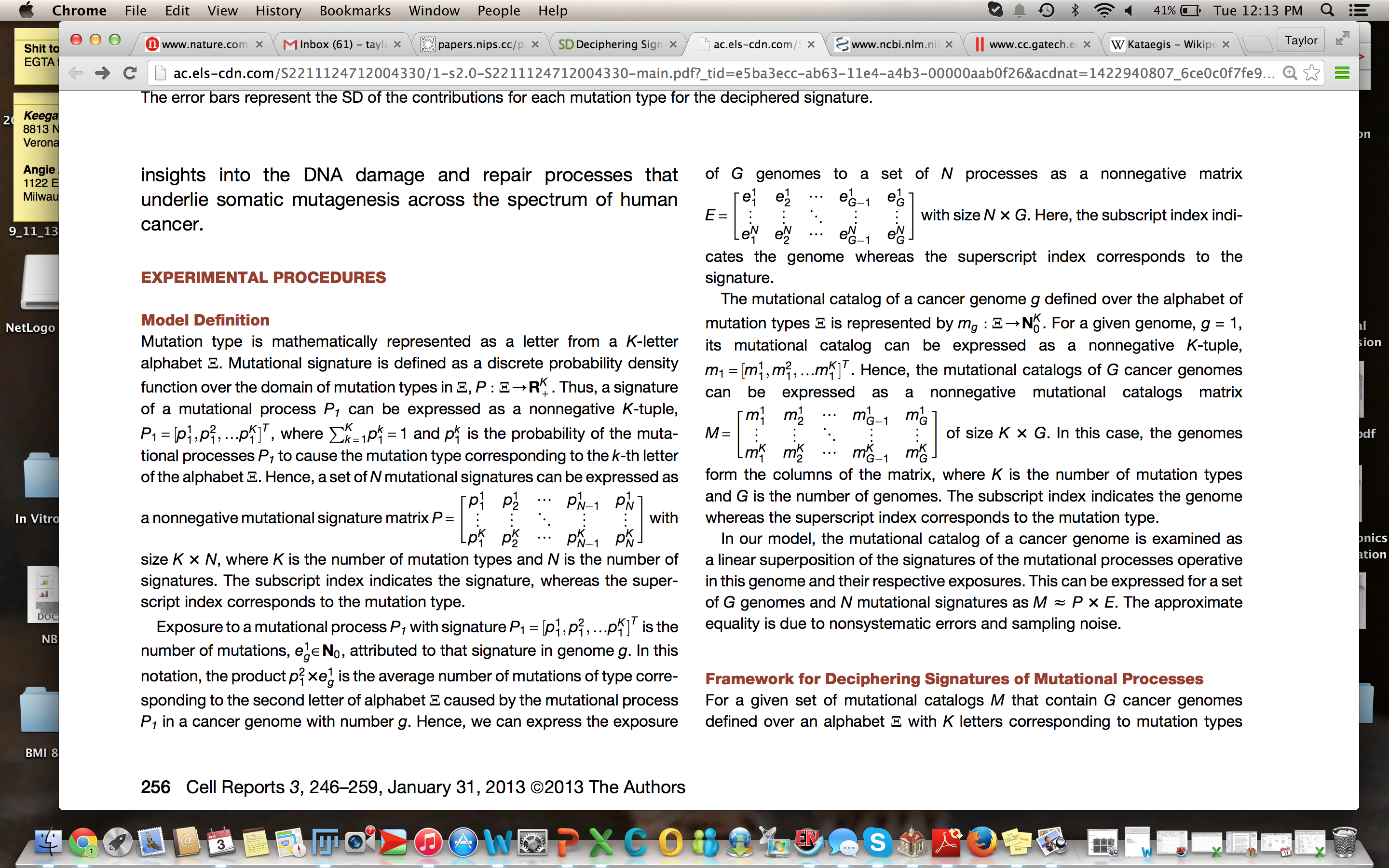 =
X
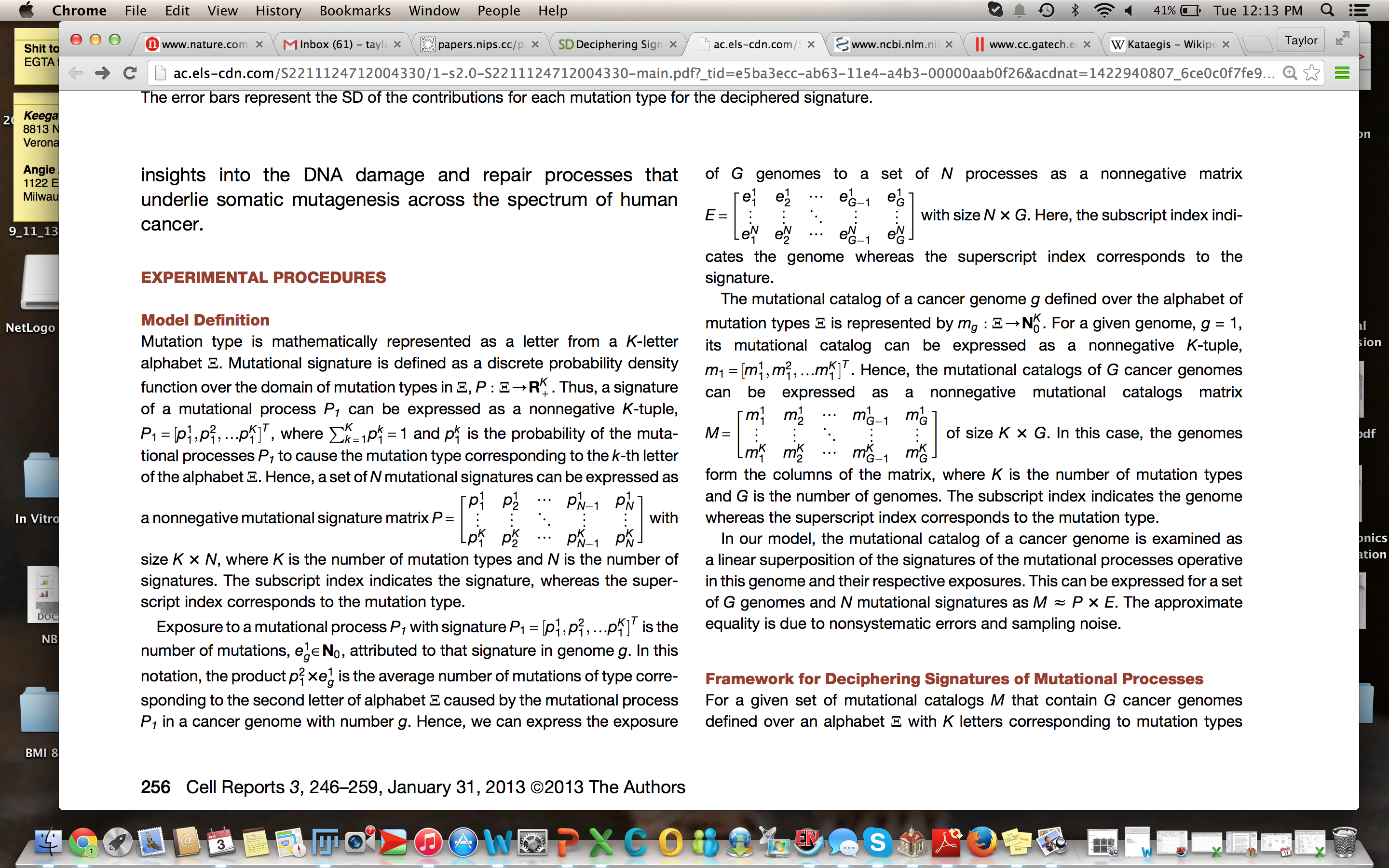 Non-Negative Matrix Factorization
Want to extract “P” and “e” from M

Step 1 and 2
Reduce Matrix Dimensions

Use bootstrap resampling
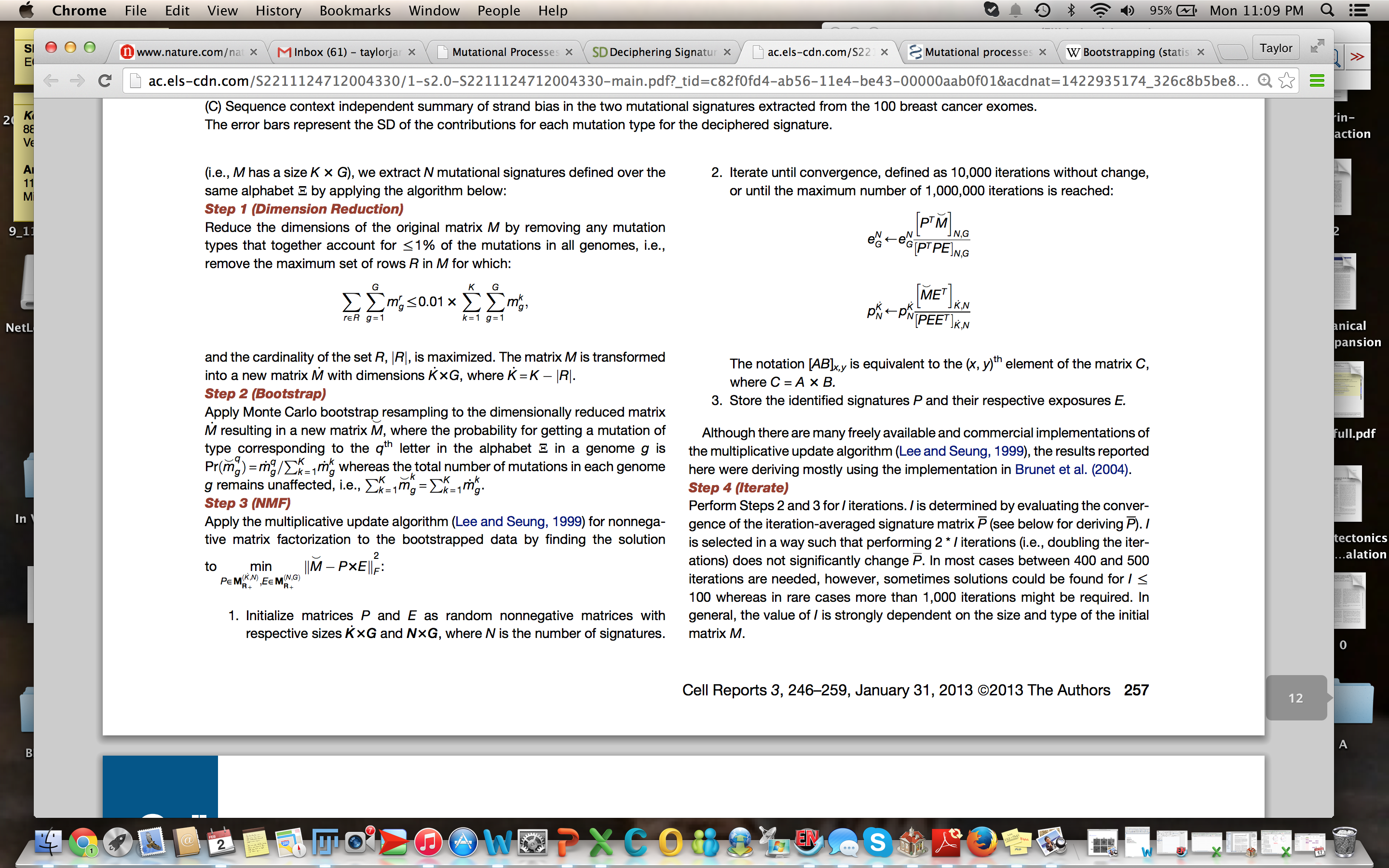 Step 3&4: Non Negative Matrix Factorization
All inputs must be non-negative
Aims to recreate P and e from M
Iterate until convergence
Minimize
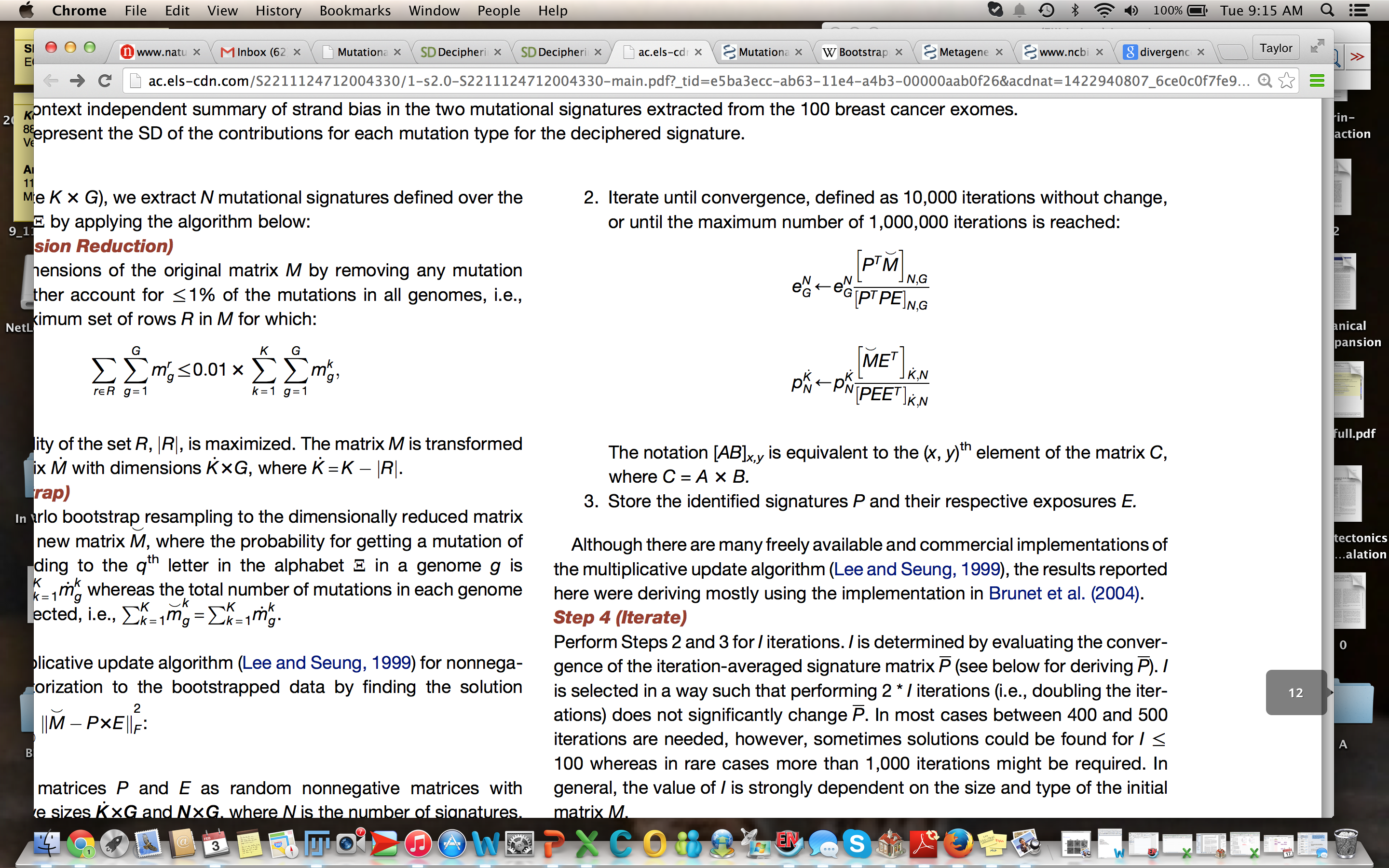 Cost Function
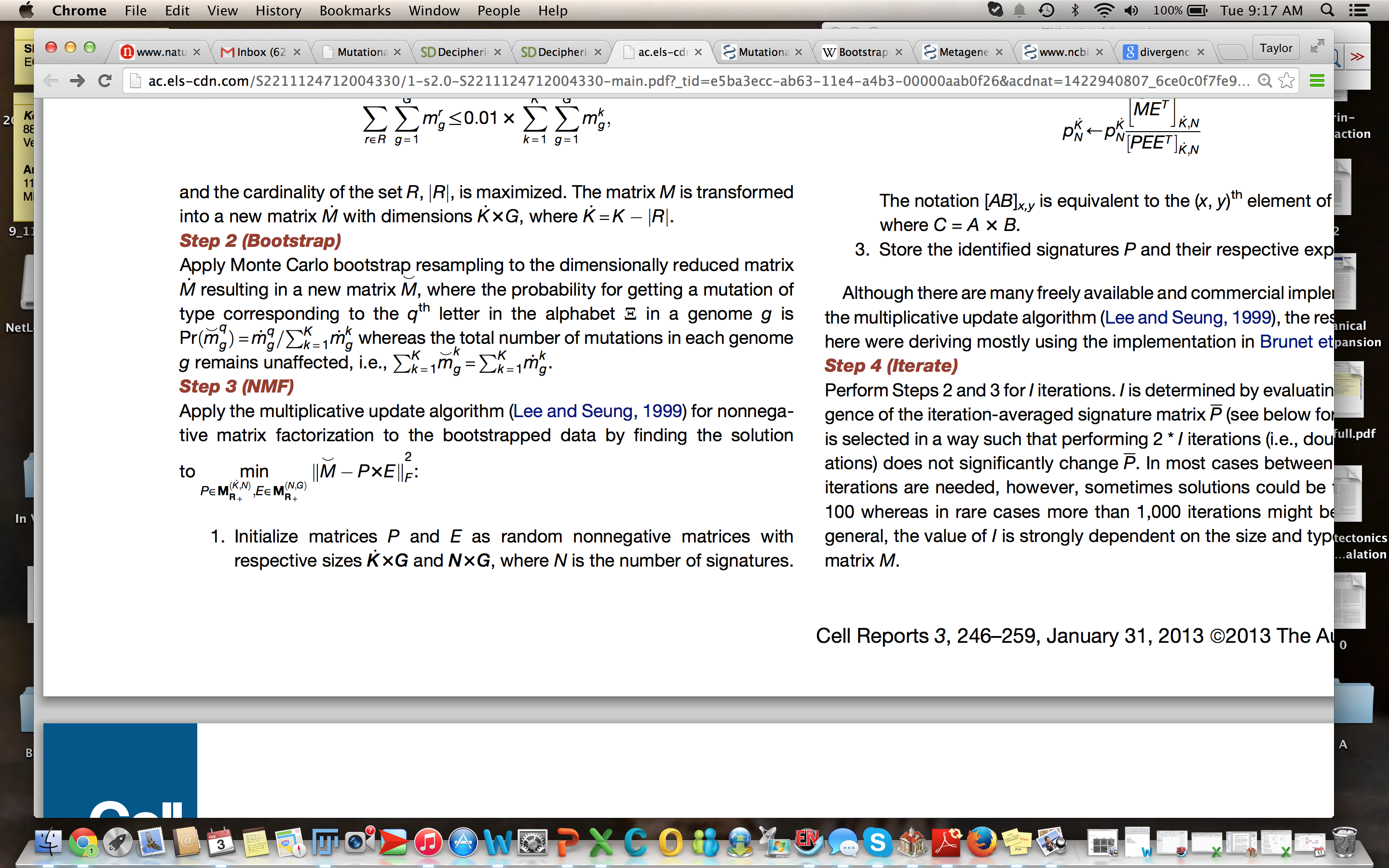 Equivalent to (K,N)th element of matrix
[Speaker Notes: Starting with matrix M, the NMF iteratively computese approximation A ~ EP
Starts by randomly initializing matrices E and P which are iteratively updated to minimize a divergence functional. The functional is related to the poisson likelihood of generating A from W and H, finds LOCAL minima
Cost function quantifies the qulaity of the approximation]
NMF: Faces
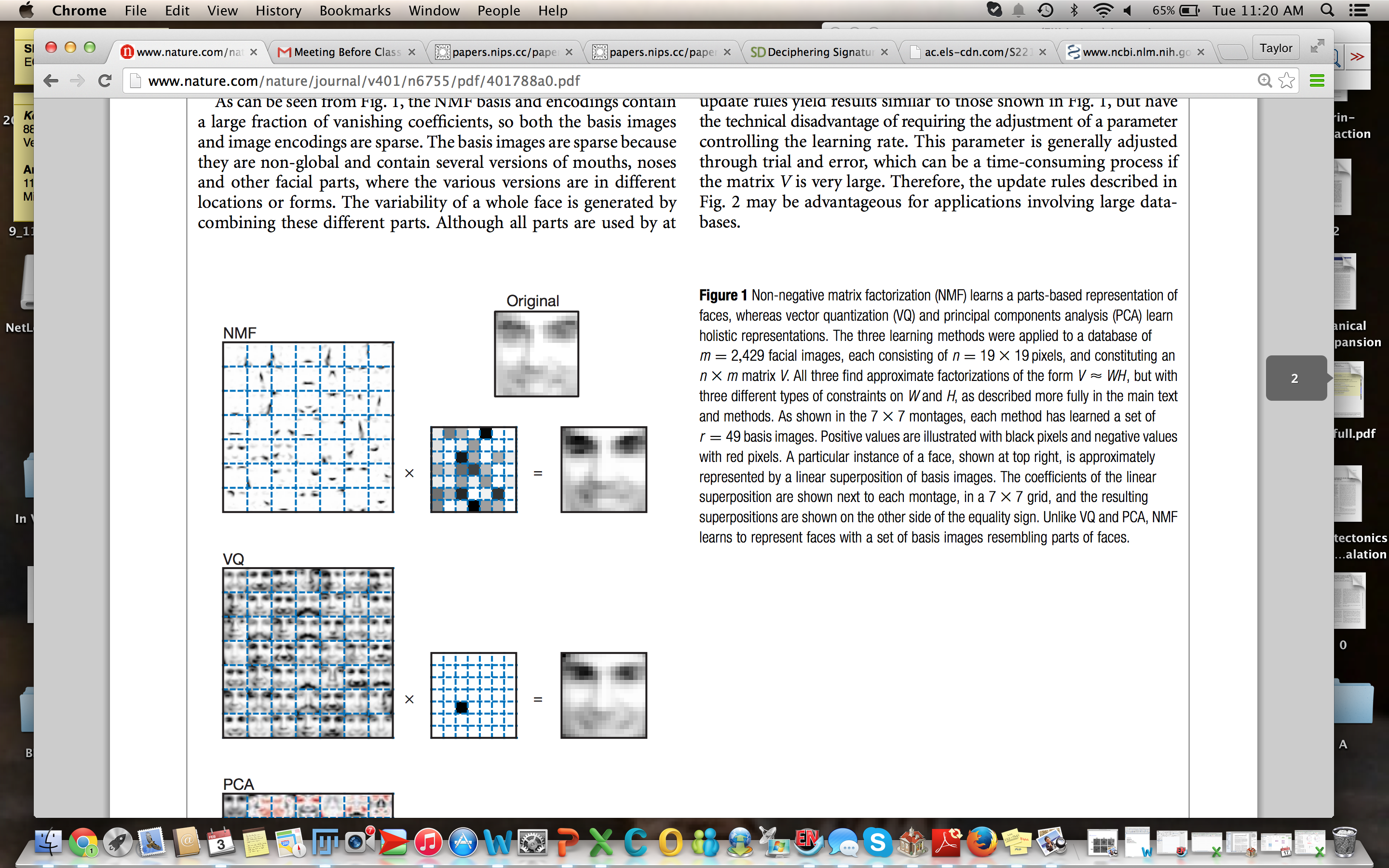 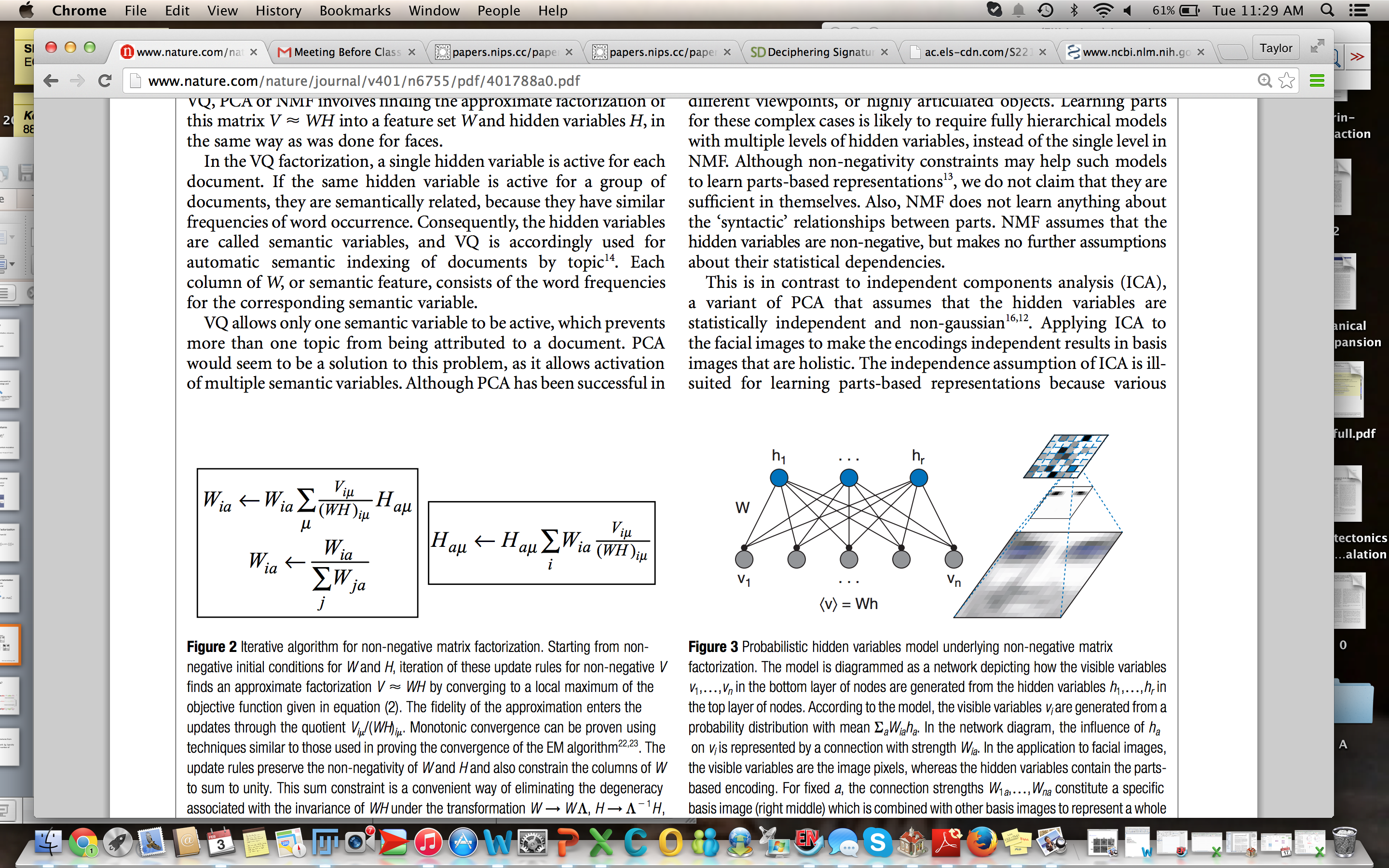 W
H
Basis
Encodings
From Lee and Seung, 1999
[Speaker Notes: Any given face does not use all the available parts; thus, NMF uses a sparsely distributed image encoding]
NMF: Encyclopedia
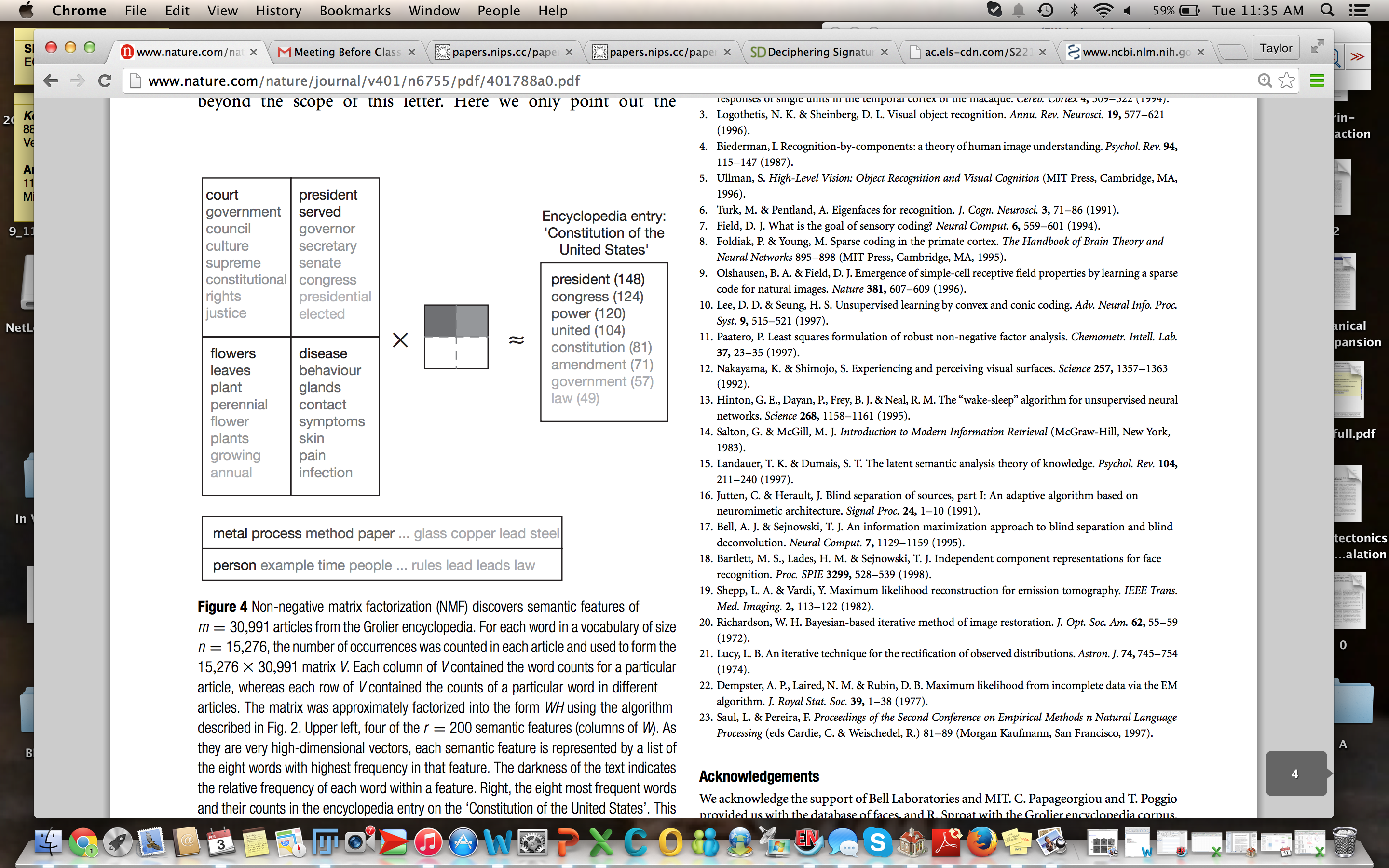 Breaks topics into
Related words
Uses context to
Differentiate
From Lee and Seung, 1999
[Speaker Notes: Semantic analysis of text documents
In each feature the algorithm groups together semantically related words
2, Each artile in the encyclopedia is represented by additively combining several features]
Step 5: Clustering
Partition-clustering algorithm was applied to cluster data into N clusters
Step 6: Evaluate
Look at Frobenius reconstruction error to evaluate for accuracy
Compare mutational signatures:
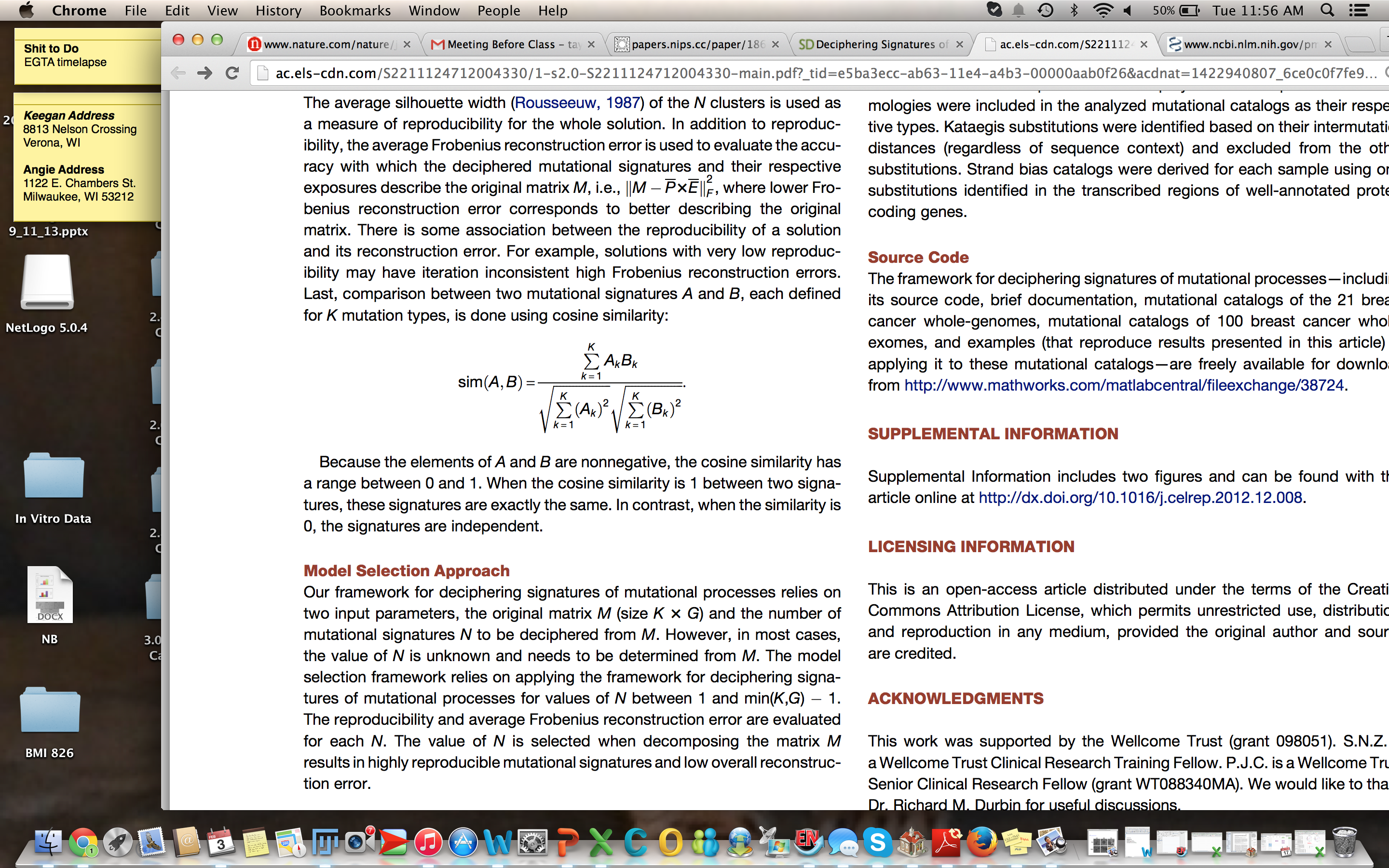 Sim(A,B) = 1 means same signature
Does it work?
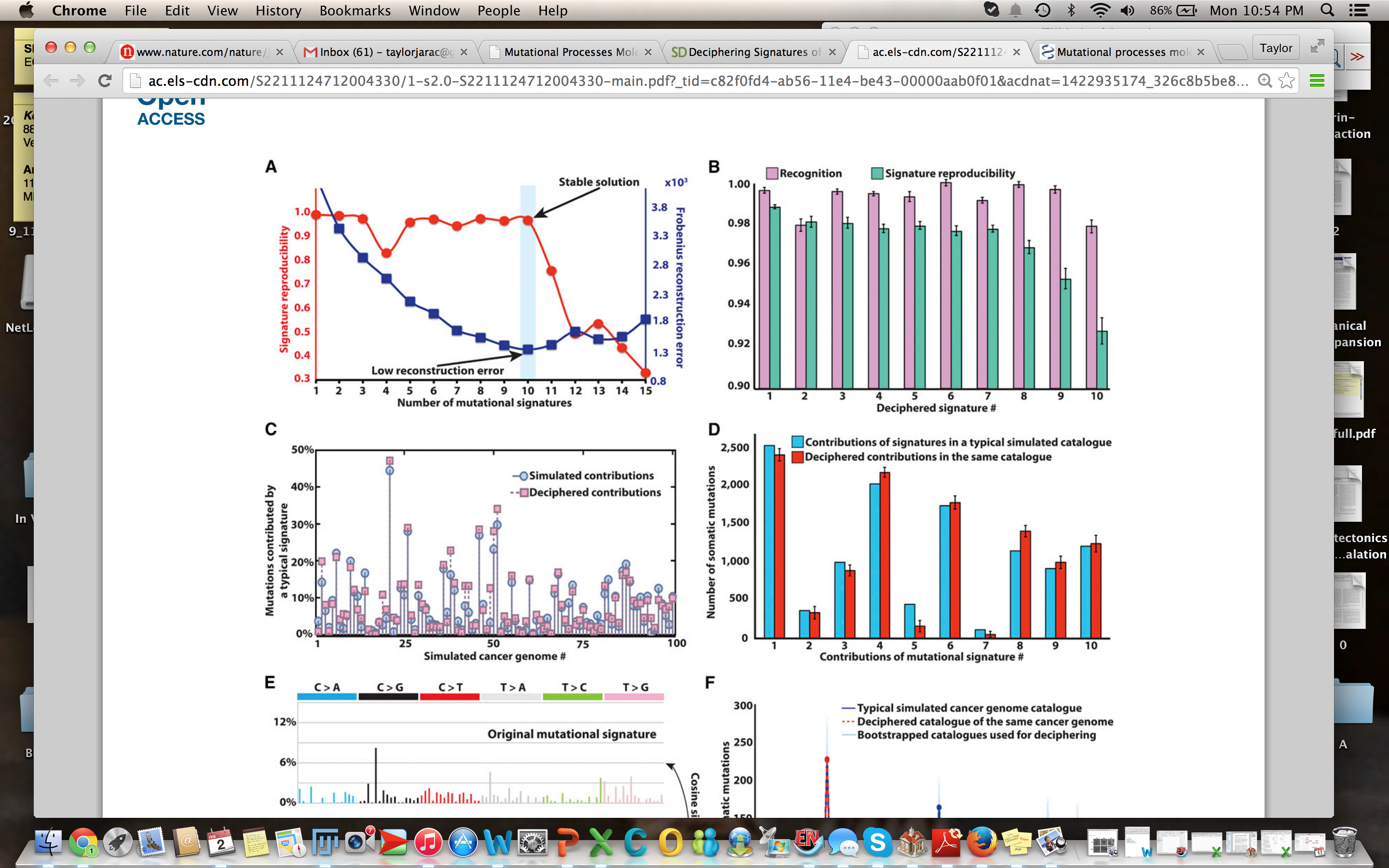 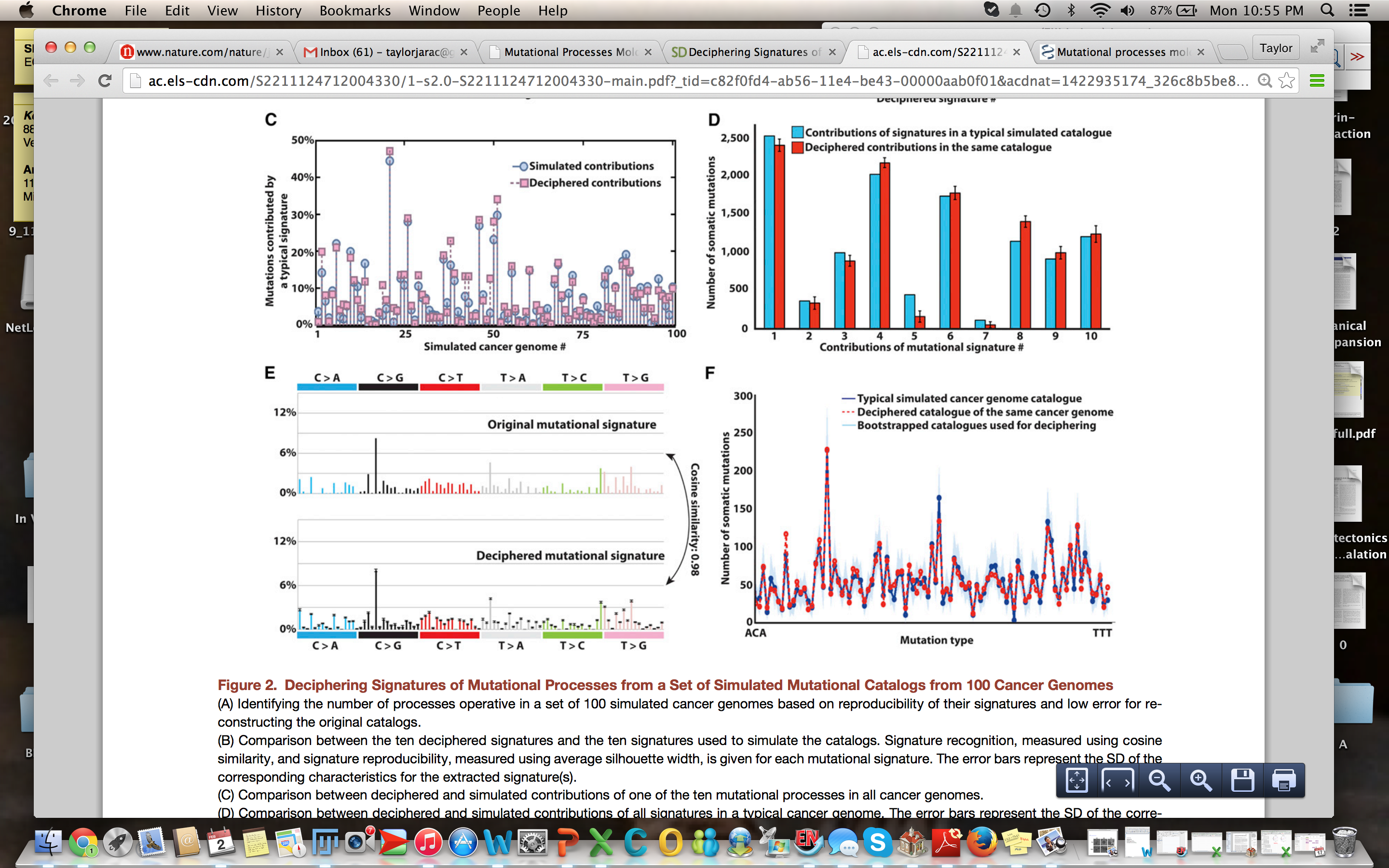 Breast Cancer Example
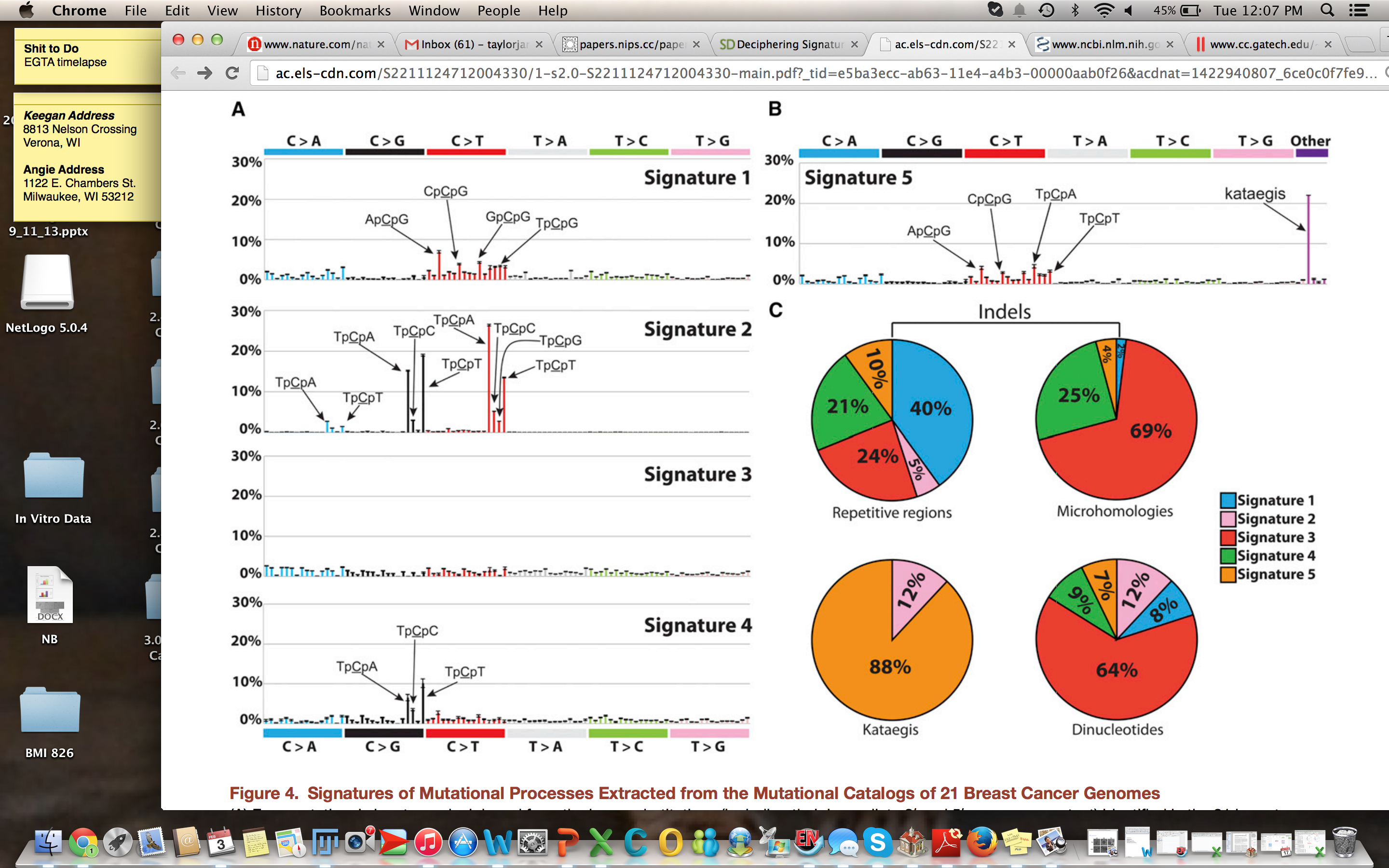 Impact
Ability to generate cancer signatures from comprehensive ‘omic data
Opens the door for further work. Eg. Sparsity constraint to use a minimum number of signatures